File System Expansion
Presented by Steve Cole
July 2015
Goal
To improve file system troubleshooting skills through an analysis of StorNext logs, use of cvupdatefs, and use of the Debugging book reference.

How we’ll accomplish this:
	- Explain process of file system expansion
	- Highlight “normal” case of expansion
	- What to do when “normal” case fails
	- Introduce cvupdatefs
	- Walk through 3 SRs where cvupdatefs use was needed.
2
StorNext in a nutshell
3
Introduction
Getting Started
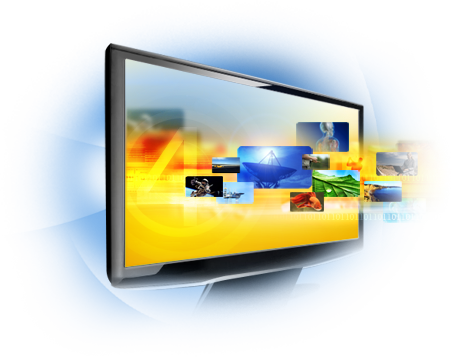 Standard way to expand a file system
Enter GUI
Configuration -> File Systems
Select file system and Choose Edit
Select Stripe Group/Disk Management
Select Add Button to add a new Stripe Group
Add disks you want to be part of the stripe group
Select Assign
Select Apply
5
GUI Display to Expand File System
6
A Successful File System Expansion
7
Further Proof of Success – cvadmin command
root@happy { /home/scole }$ cvadmin
StorNext Administrator

Enter command(s)
For command help, enter "help" or "?".

List FSS

File System Services (* indicates service is in control of FS):
 1>*blockpool[0]         located on happy.lab.quantum.com:38735 (pid 11280)
 2>*snfs1[0]             located on happy.lab.quantum.com:52776 (pid 19365)

Select FSM "none"


snadmin> select snfs1
Select FSM "snfs1"

 Created           :    Thu May 14 14:12:01 2015
 Active Connections:    1
 Fs Block Size     :    16K
 Msg Buffer Size   :    4K
 Disk Devices      :    5
 Stripe Groups     :    3
 Fs Blocks         :    67104768 (1023.94 GB)
 Fs Blocks Free    :    66563320 (1015.68 GB) (99%)
8
Cvadmin command – show long
snadmin (snfs1) > show long
Show stripe groups (File System "snfs1")

Stripe Group 0 [sg0]  Status:Up,MetaData,Journal,Exclusive
  Total Blocks:2620416 (39.98 GB)  Reserved:0 (0.00 B) Free:2615500 (39.91 GB) (99%)
  MultiPath Method:Rotate
  < Other output has been cut out>

Stripe Group 2 [sg2]  Status:Up
  Total Blocks:33552384 (511.97 GB)  Reserved:270720 (4.13 GB) Free:33281664 (507.84 GB) (99%)
  MultiPath Method:Rotate
  Stripe Depth:2  Stripe Breadth:256 blocks (4.00 MB)
  Realtime limit IO/sec:0 (~0 mb/sec) Non-Realtime reserve IO/sec:0
    Committed RTIO/sec:0 Non-RTIO clients:0 Non-RTIO hint IO/sec:0
  Disk stripes:
    Primary  Stripe [sg2]  Read:Enabled  Write:Enabled
      Node 0 [snfs1_data3]
      Node 1 [snfs1_data4]
9
Under the hood – GUI source code
What was the GUI doing to expand the file system?
If we take a peek at GUI source code we can get a hint.

Text string: cvupdatefs

  File                                     Line
0 qutosgui/app/common/CommandType.java       42 public static final String CVUPDATEFS_COMMAND = "/usr/cvfs/bin/cvupdatefs";
1 qutosgui/app/common/CommandType.java       44 public static final String RENAMEFS_COMMAND = "/usr/cvfs/bin/cvupdatefs -R";
10
GUI source code – cvupdatefs exit values
/**
     *
     * Update the Filesystem
     *
     * @param fsName
     * @throws ServiceException
     */
    public static synchronized void updateFilesystem(String fsName) throws ServiceException
    {
        LOG.debug("updateFilesystem: ENTER");
        if (fsName == null) throw new ServiceException("FileSystem Name is not provided");
        try {
            AdicInvokeCLI cli = new AdicInvokeCLI();
            ComponentConfig config  = ComponentConfig.getInstance();
            cli.invoke(config.getConfigPropertyAsInt(ConfigParameter.CVUPDATEFS_TIMEOUT),
                       CommandType.CVUPDATEFS_COMMAND, CommandType.CVUPDATEFS_OPTIONS,
                       fsName);
        } catch (CLIException e) {
            if (e.getExitCode() != 1) {
                // cvupdatefs returns 0 to mean success and no changes made
                //            returns 1 to mean success and changes made
                //            returns 2 or 3 to indicate an error and no changes made
11
Cvupdatefs trace file output
[root@doc trace]# pwd
/usr/cvfs/data/snfs1/trace
[root@doc trace]# ls -l cvupdatefs*
-rw-rw-r-- 1 root root 902 May 18 19:06 cvupdatefs-05_18_2015-19_06_05

[root@doc trace]# cat cvupdatefs-05_18_2015-19_06_05
Buf_init: L1 size 256 MB, L2 size 0 MB

The following changes have been detected in the configuration
Please review these changes carefully.

Stripe Group Name  Stripe Status  MetaData   Journal
=================  =============  ========   =======
sg0                No Change      No Change  No Change
sg1                No Change
sg2                Create

This will modify the file system "snfs1“
< Other messages have been removed>
Updating ICB information...
Updating SuperBlock information...
*Warning*: File system 'snfs1' was modified.
12
SR 3468066AOL
Real World Example
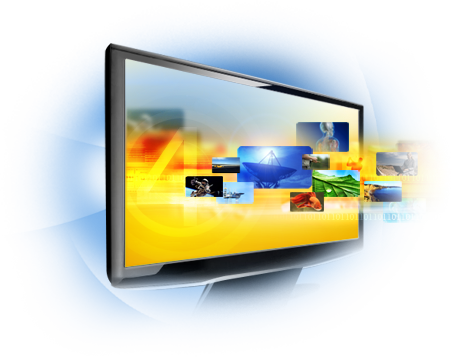 Description of Situation
Customer was upgrading one of their production file systems.  They had tried to update it numerous times through the GUI but couldn’t get the upgrade to complete.  This was being done over the weekend and they needed to have the file system back in production for the work week with expansion being completed.

Approach to the problem.
What could I see from the snapshot?

-rw-r--r--  1 scole sus2    3834 Nov  8  2014 cvupdatefs-11_08_2014-13_52_17
-rw-r--r--  1 scole sus2     251 Nov  8  2014 cvupdatefs-11_08_2014-13_57_13
-rw-r--r--  1 scole sus2    1954 Nov  8  2014 cvupdatefs-11_08_2014-14_06_27
-rw-r--r--  1 scole sus2     251 Nov  8  2014 cvupdatefs-11_08_2014-14_12_16
-rw-r--r--  1 scole sus2     512 Nov  8  2014 cvupdatefs-11_08_2014-14_21_18
-rw-r--r--  1 scole sus2    1954 Nov  8  2014 cvupdatefs-11_08_2014-15_05_39
-rw-r--r--  1 scole sus2     101 Nov  8  2014 cvupdatefs-11_08_2014-15_06_14
-rw-r--r--  1 scole sus2    1954 Nov  8  2014 cvupdatefs-11_08_2014-16_18_00
-rw-r--r--  1 scole sus2     101 Nov  8  2014 cvupdatefs-11_08_2014-16_19_13
14
Situation After Initial Review
The first cvupdatefs trace file had the most information.  So, I wanted to see what kind expansion was being done.
Stripe Group Name  Stripe Status  MetaData   Journal
=================  =============  ========   =======
MetaDataJnl        No Change      No Change  No Change
SG1                No Change
SG2                No Change
SG3                No Change
SG4                Create
SG5                Create
SG6                Create
SG7                Create
SG8                Create
SG9                Create
SG10               Create
SG11               Create
SG12               Create
SG13               Create
SG14               Create
SG15               Create
SG16               Create
SG17               Create
SG18               Create
SG19               Create
SG20               Create
SG21               Create
SG22               Create
SG23               Create
SG24               Create
15
Analysis (1 of 6) – Failure at SG22
A large expansion had been initially attempted and it quit with the following message

Initializing stripe group SG22 information...
Creating 465 slices of free space on SG22
*Error*: space_mark_opps: extent (0x0, 0x3a35eb100) is out of range for SG=22/'SG22', op=2, error=-1
*Fatal*: space_mark failed.
*Error*: ERROR
*Error*:
*Fatal*: Failed to initialize stripe group
*Fatal*: Check configuration and try again

It was dealing with SG22 and had a failure.  Looking at subsequent logs there was a different footprint.
16
Analysis (2 of 6) – SG not empty error
Next to last cvupdatefs trace log had the following:

*Error*: ERROR
*Error*:
*Fatal*: Failed to initialize stripe group
*Fatal*: Check configuration and try again

That  wasn’t giving me a lot to go on.  I did find this extra information in the stornextgui.log:

*Fatal*: Failed to initialize stripe group
*Fatal*: Check configuration and try again

Error: Cannot create stripe group info for "SG4"
Stripe group on disk is not empty.
17
Analysis (3 of 6) – Looking at source code
At this point I knew that running the GUI to do the update wasn’t going to successfully expand the file system.  I was probably going to have to do something with cvupdatefs.  I didn’t exactly what that would be.  I was doing this work in the background and the customer was asking for a webex so that they could be updated on how to fix the problem.
My next step was to find out why we were failing earlier in the process.
A look at the source code:

 if((sglist_ptr->flag == SG_ACTION_CREATE) && Fflag) {
                        mylog(LOG_WARNING,
                            "WARNING: Stripe group on disk is not empty- FORCING\n");
                    } else if(sglist_ptr->flag != SG_ACTION_REWRITE) {
ne on disk is not empty.
                     */
                    if((sglist_ptr->flag == SG_ACTION_CREATE) && Fflag) {
                        mylog(LOG_WARNING,
                            "WARNING: Stripe group on disk is not empty- FORCING\n");
                    } else if(sglist_ptr->flag != SG_ACTION_REWRITE) {
                        /* we don't have an empty sg info block */
                        fprintf(stderr, "Cannot create stripe group info for \"%s\"\n",
                            sg_name);
                        fprintf(stderr, "Stripe group on disk is not empty.\n");
                        return(-1);
18
Analysis (4 of 6) – Finding workaround
From the code I could see where the message was being produced.  Also, I could see an alternative way to bypass the problem.

if((sglist_ptr->flag == SG_ACTION_CREATE) && Fflag) {
                        mylog(LOG_WARNING,
                            "WARNING: Stripe group on disk is not empty- FORCING\n");

Where Fflag is:

 case 'F':           /* Force changes */
                bigFflag++;
                break;

 case 'f':
                Fflag++;
                break;
19
Analysis (5 of 6) – What GUI did
I noticed in the GUI logs that when cvupdatefs was invoked it was using the –F flag.

-bash-3.00$ grep "cvupdatefs -F" stornextgui.log
Command: /usr/cvfs/bin/cvupdatefs -F PRODUCTION_NY
Command: /usr/cvfs/bin/cvupdatefs -F PRODUCTION_NY
Command: /usr/cvfs/bin/cvupdatefs -F PRODUCTION_NY
Command: /usr/cvfs/bin/cvupdatefs -F PRODUCTION_NY
Command: /usr/cvfs/bin/cvupdatefs -F PRODUCTION_NY
Command: /usr/cvfs/bin/cvupdatefs -F PRODUCTION_NY
Command: /usr/cvfs/bin/cvupdatefs -F PRODUCTION_NY
Command: /usr/cvfs/bin/cvupdatefs -F PRODUCTION_NY
Command: /usr/cvfs/bin/cvupdatefs -F PRODUCTION_NY
Command: /usr/cvfs/bin/cvupdatefs -F PRODUCTION_NY
Command: /usr/cvfs/bin/cvupdatefs -F PRODUCTION_NY
Command: /usr/cvfs/bin/cvupdatefs -F PRODUCTION_NY
20
Analysis (6 of 6) – cvupdatefs -f
The solution was going to require running cvupdatefs –f option.  Why?  When the first cvupdatefs ran it filled in the stripe group information for each stripe group as it went along doing the expansion.  It hit SG22 and exited.  When the customer tried to run cvupdatefs again, the utility detected stripe group information already implanted.  It wasn’t going to allow cvupdatefs to continue UNLESS the user really knew what they were doing and specified the –f option.

Explanation of –f option:
 -f     Failure  mode  - do not fail if there is a configuration mismatch.  Note:  This option is not intended for general use.  Use only if instructed by Quantum support.  Incorrect use may result in an unusable file system.

Final steps: I edited the .cfgx file for PRODUCTION_NY to add in a few stripe groups at a time and do a cvupdatefs.  After each pass I started the file system and mounted it, to verify everything worked.  Rinse and repeat until all stripe groups had been added.  As a side note when done the file system had been expanded to over a petabyte.
21
SR 3496042NOAA
Real World Example
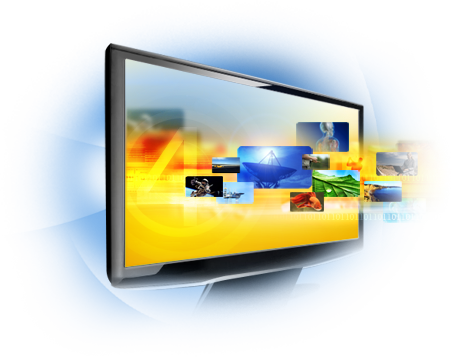 Description of Situation
Customer had been trying to do a file system expansion and ran into consistent failures.  Over the course 3 days the process had been executed 22 times with the same results.  No expansion.  Here was sample output from the first cvupdatefs in the trace file.

Stripe Group Name  Stripe Status  MetaData   Journal
=================  =============  ========   =======
sgmj1              No Change      No Change  Resize
sgd1               No Change
sgd2               No Change
sgd3               No Change
sgd4               No Change
sgd5               No Change
sgmj2              No Change      No Change
sgmj3              No Change      No Change
sgmj4              No Change      No Change
sgd6               No Change
sg0                Create
23
Description of Situation continued
It seemed fairly straight forward.  The journal was being resized and a new data stripe group was being added.  One of the issues with the stripe group where the journal was located was that the stripe group was full.  My “understanding” was that the journal was being reduced so we could complete the expansion.  This all seemed to make sense.  So, why the continual failures?  One thing that didn’t help were the following 2 messages.

sgd6               No Change
sg0                Create

Flushing journal entries...  done
Freeing old journal space...
Initializing stripe group sg0 information... ok

Allocating new journal space...
*Fatal*: Failed to locate space on sg 0
*Fatal*: Failed to allocate journal-bash-3.00$

This went on for a few iterations under my watch.
24
Debugging to the rescue
25
Debugging rules
Understand the system
Make it Fail
Quit Thinking and Look
Divide and Conquer
Change One Thing at a Time
Keep an Audit Trail
Check the Plug
Get a Fresh View
If You Don’t Fix It, It Ain’t Fixed
26
Debugging rule #3
Quit Thinking and Look

It was time to use debugging rule #3.  In other words, take a harder look at what was being done and why?

As I said the assumption was the journal was being resized so there would be space on the stripe group that was full.  Also, we were adding a new data stripe group.

I wanted to find out more about the resize so I took a look at the code to see what is done there.

1 cvfsck/cvupdatefs.c   1049 this_sg->flag |= SG_JOURNAL_RESIZE;
2 cvfsck/cvupdatefs.c   1231 sglist_ptr->flag |= SG_JOURNAL_RESIZE;
27
Journal resize
There are a couple of places where the bit to resize the journal is being set.
This code test looked pretty promising:

                   we found the config for the journal entry
                   mark it as such
                */
                sglist_ptr->flag |= ICB_JOURNAL_ROOT;

                if((ntohl(pj->journal_size) * jblksize) !=
                        (uint32_t)(JRNFILESIZE * FsBlockSize)) {
                        if(HaveValidJournal)
                            sglist_ptr->flag |= SG_JOURNAL_RESIZE;
                        else
                            sglist_ptr->flag |= SG_JOURNAL_REBUILD;
                }
28
Journal resize continued - cvfsdb
The pointer pj is a pointer to a Journal Descriptor.

find_icb_journal_root(sglist_t *sglist_ptr)
{

    int                 journal_desc_size;
    journal_desc_t*     pj;

We can get this same information from using cvfsdb command.

If you do cvfsdb <fs> and issue help you will see the following:

 show journal  - Display the journal descriptor.
29
Cvfsdb – show journal
If you execute “show journal” you will see something like the following:

cvfsdb> show journal

Journal Descriptor Block
    journal_marker    = 0x4a6f55724e243231 [JoUrN$21]
    journal_root      = 0x0
    journal_size      = 0x20000
    journal_slop      = 0x1760
    journal_base      = 0x2000
    journal_end       = 0x21fff
    journal_blksize   = 0x200
    journal_fsblksize = 0x1000
    journal_fsblkshift = 0xc - in memory only, calculated.
    journal_sum       = 0x67680efe (okay)
30
Journal size was being increased
What I found was that the journal was 32 MBs in size.  From the config file I saw that instead of reducing the size we were actually increasing the journal.

<snfs:configDoc xmlns:snfs="http://www.quantum.com/snfs">
  <snfs:config configVersion="26" name="CLDclasscm" fsBlockSize="65536" journalSize="67108864">
    <snfs:globals>

This was happening on a stripe group that had no space so it was bound to fail.

Time for another one of  the debugging rules.
31
Debugging rule #4 – do simple steps
Divide and Conquer

There were a number of things to accomplish.
Add a new data stripe group for added space
Get the journal off of the stripe group that had no space
Make the journal bigger

This seemed like a natural course of action.  Do each one of these steps as a single step and issue separate cvupdatefs commands to do each one.  That was what was done and the expansion was completed and the file system was ready for customer use.
32
SR 3507346MICHIGAN STATE
Real World Example
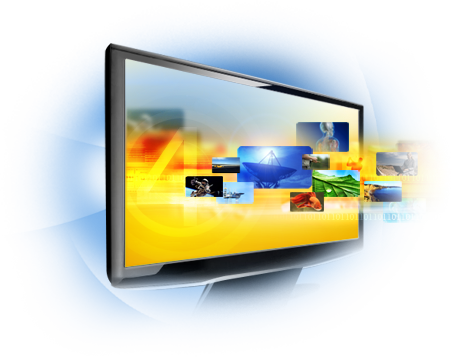 Description of Situation
Quantum was on site at Michigan State to do a file system expansion on behalf of the customer.  The GUI was being used to do the expansion.  There was a problem completing the expansion.  Message produced by the GUI was that were was a disk ordinal out of bounds for the disk.  By the time it was escalated to our group there was reference to CR 36626.
34
CR 36626 - 1 of 3
35
CR 36626 - 2 of 3 - Observations
OBSERVATIONS: Customer was trying to expand their file system and the GUI kept giving them a warning "Error: NULL: file system has invalid stripe groups". Then exits and never lets them expand. Customer was using the GUI "Configuration > File Systems > Edit >" screen. What they have is a 4.2.1 managed FS named "x" where they set (via the GUI) Stripe Groups (SGs) 1 through 11 to status="down" read="false" write="false" They earlier migrated all the data from these SGs and now wanted to re-use the same LUNs previously used in these downed SGs. They have already put new labels on these LUNs.
36
CR 36626 - 3 of 3 – Developer comments
Comments from developer:

Off-the-cuff analysis: I would guess that this relates to the fact that we lose track of disks that no longer exist. When we construct the updated config to submit for validation, we can't supply the non-existent disk info for the disabled SGs. The problem gets very messy because the backend systems can't tolerate actual deletion of disk and stripe group entries from the config. Need to spend some time figuring out a way to work around this -- and consider whether it is more practical/possible to attempt a fix in the GUI or in the backend.
37
No choice but to use cvupdatefs
<snfs:stripeGroup index="2" name="sg2" status="down" stripeBreadth="131072" read="true" write="false" metadata="false" journal="false" userdata="true" realTimeIOs="0" realTimeIOsReserve="0" realTimeMB="0" realTimeMBReserve="0" realTimeTokenTimeout="0" multipathMethod="rotate">
        <snfs:disk index="0" diskLabel="archivesdata02" diskType="GENERIC_23439933435" ordinal="2"/>
        <snfs:disk index="1" diskLabel="archivesdata03" diskType="GENERIC_23437917660" ordinal="3"/>
      </snfs:stripeGroup>

So, the solution was to add a stripeGroup entry like what is shown here.
38
Cvupdatefs to the rescue
I walked through what the .cfgx file needed to look like with the stripe group to be added.  The important part was for cvupdatefs to show that there was a “create” step to be completed.  We verified that this was indeed what was going to happen.  Finally, you want to see the file system was modified.  This is the comment you like to see.

 Quantum Evaluation Details: Next steps update: Provide detailed information on your plan of action/next steps.M.Ansari/SPS Looks like cvupdatefs worked:

Nice work gentlemen. That worked. I will do a nice write up tomorrow.

The comment highlighted in red was what the response from using cvupdatfs command at site.
39
Summary
For most cases the file system can be expanded through using the GUI but there might be special circumstances where use of the GUI won’t work.  For those cases, having an understanding of cvupdatefs and how works can be beneficial in completing the task of expanding a file system.
40
Expansion master now you are!
41